«ТехСад: технологическое развитие дошкольников»
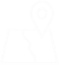 г. Новосибирск,
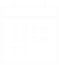 2021
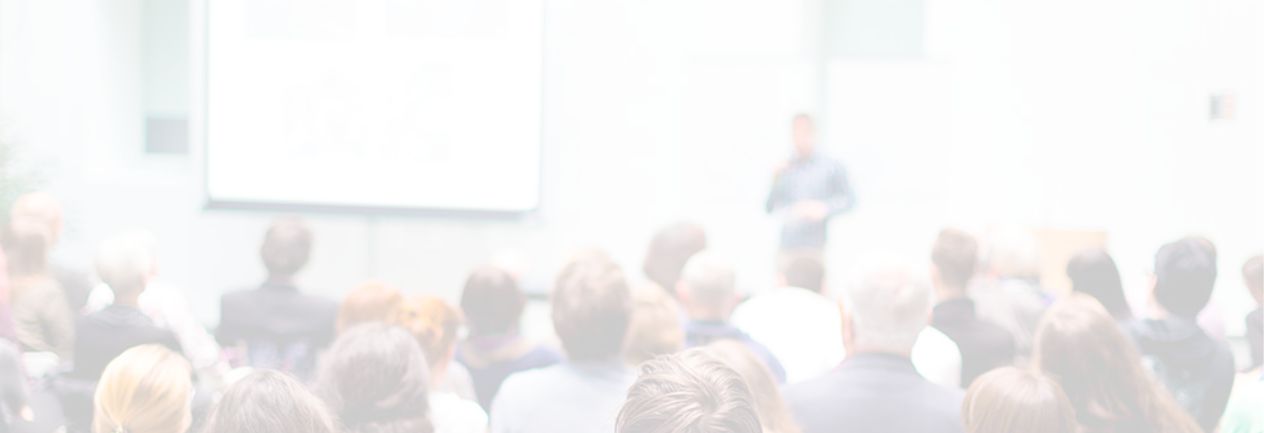 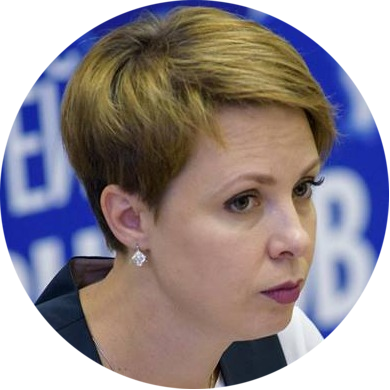 Бурдина Татьяна ЮрьевнаПомощник Уполномоченного по правам ребенка в Новосибирской областиРуководитель Новосибирского  регионального отделения Всероссийской  общественной организации «Воспитатели России»
ПРОБЛЕМА, КОТОРУЮ РЕШАЕТ ПРОЕКТ
У родителей растёт запрос на раннее технологическое образование своих детей, так по данным сервиса «Яндекс.Вордстат» ежемесячно ключевые фразы «развивающие занятия для дошкольников», «робототехника для пятилетних» и «программирование для самых маленьких» набирают 30-50 тысяч поисковых запросов.
	При этом существующая система дошкольных образовательных организаций не предоставляет возможности освоить эти навыки в детских садах, так как в настоящее время:
отсутствуют образовательные программы технологической направленности для дошкольников;
оборудование и средства обучения, необходимые для преподавания технологических курсов, ДОУ не закупаются;
воспитатели не имеют необходимых компетенций для реализации образовательных программ технологической направленности; 
отсутствуют современные учебные материалы и программы повышения квалификации для воспитателей по технологическому образованию детей.
создание условий для развития технологического образования дошкольников через  подготовку и тиражирование «коробочного решения» (методического руководства,  гайд-бука) для педагогических и руководящих работников дошкольных образовательных организаций
Цель проекта:
Цель обращения в АСИ
Экспертиза методики организации в детских садах технологического образования для детей дошкольного возраста;
	Апробация методики технологического образования для детей дошкольного возраста на территории 5 регионов страны;
	Размещение практики на платформе «Смартека»
Решение проблемы
Организация и проведение курсов повышения квалификации для педагогов дошкольных организаций по теме "Внедрение технологического образования в детских садах"
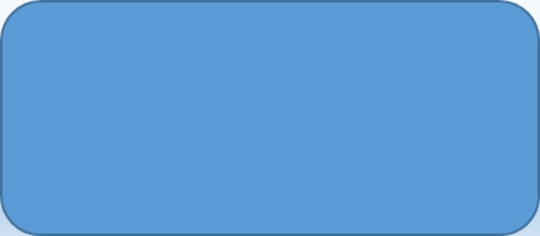 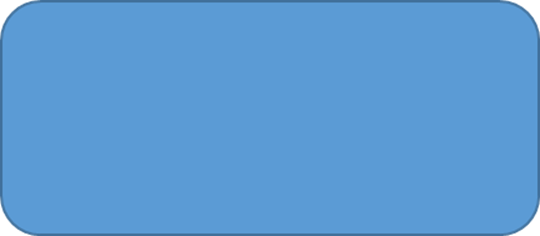 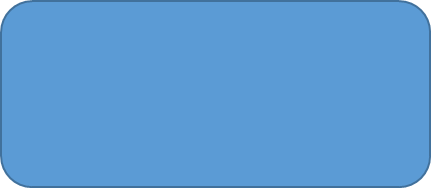 Описание практики по организации в детских садах технологического образования для детей дошкольного возраста и добавление её в Смартеку
Оцифровка программы по технологическому образованию для дошкольников по четырем технологическим компетенциям
Организация и проведение экспертной организацией экспертизы методики организации в детских садах технологического образования для детей дошкольного возраста.
Расширение цифровой программы материалами по преподаванию трёх новых компетенций: журналистика, сити-фермерство и графический дизайн
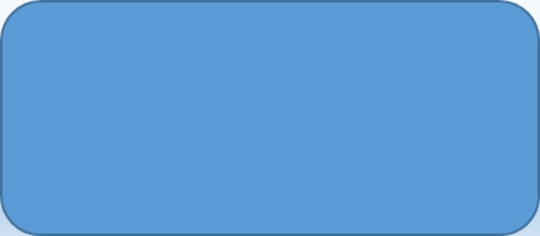 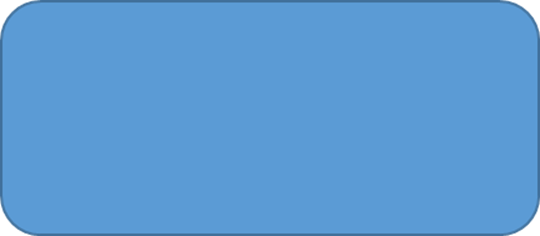 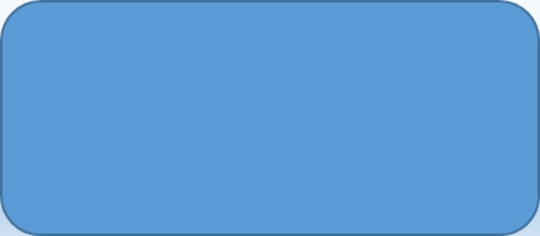 Организация и проведение не менее 20 мастер-классов для педагогов по компетенциям НТИ, включенным в методическое руководство
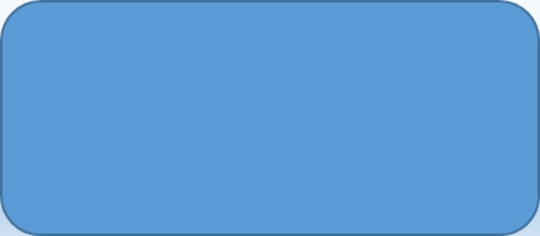 Создание сетевого сообщества педагогов по внедрению программы «Технологическое образование» в свою работу
Конкурентные преимущества
ПАРТНЕРЫ ПРОЕКТА
Всероссийская политическая партия «ЕДИНАЯ РОССИЯ»
Министерство Образования Новосибирской  области
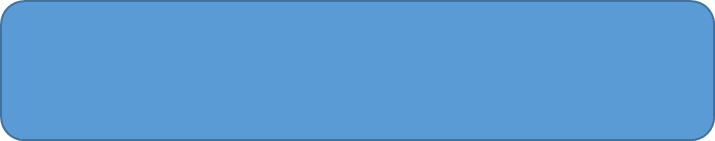 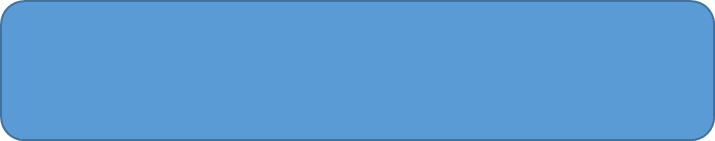 Департамент Образования
 мэрии города Новосибирска
Сбербанк  «Билет в будущее»
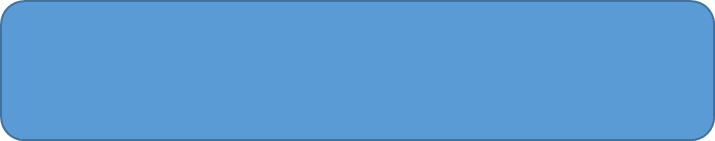 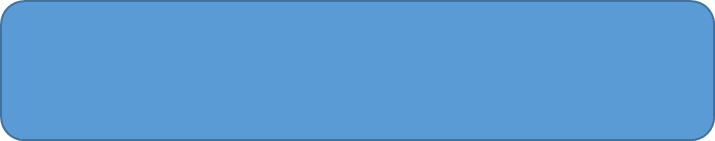 НГПУ г. Новосибирск
Лицей № 22 «Надежда Сибири»
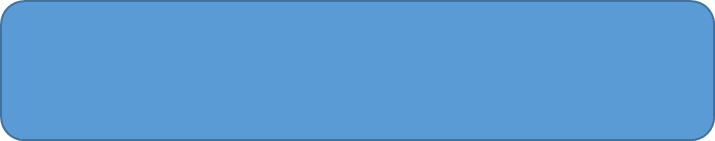 Разработчики мобильных приложений
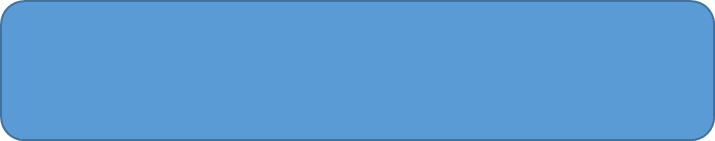 АСИ
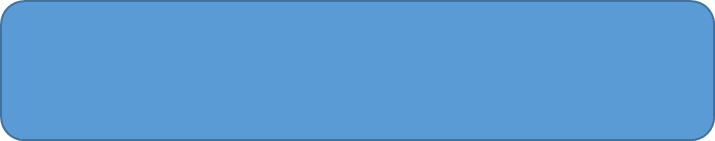 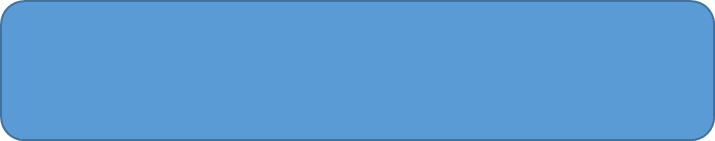 Дошкольные учреждения Новосибирской области
Карелин А.А. сенатор Новосибирской области
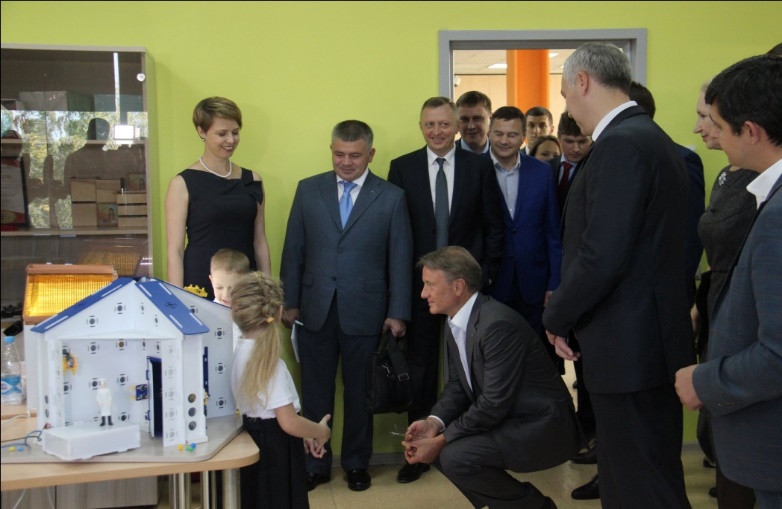 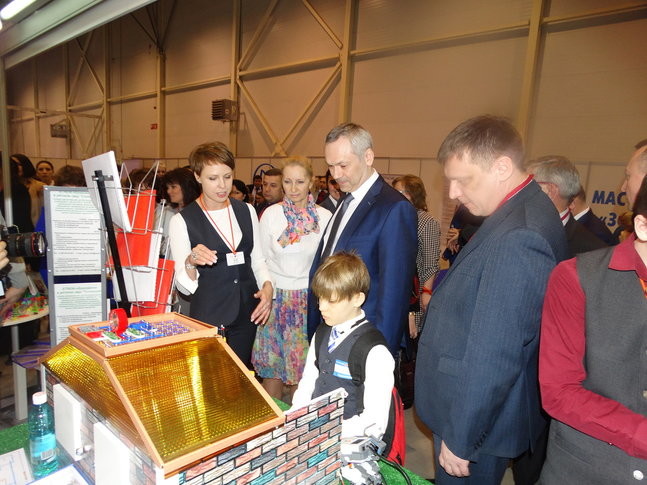 Защита проекта «Умный дом» воспитанниками МКДОУ № 2 перед председателем СБ России Германом Грефом,  губернатором НСО Травниковым А.А.
Авторский проект чемпионата KidSkills 6+ в рамках WorldSkills
Всероссийский чемпионат «CUBORO»
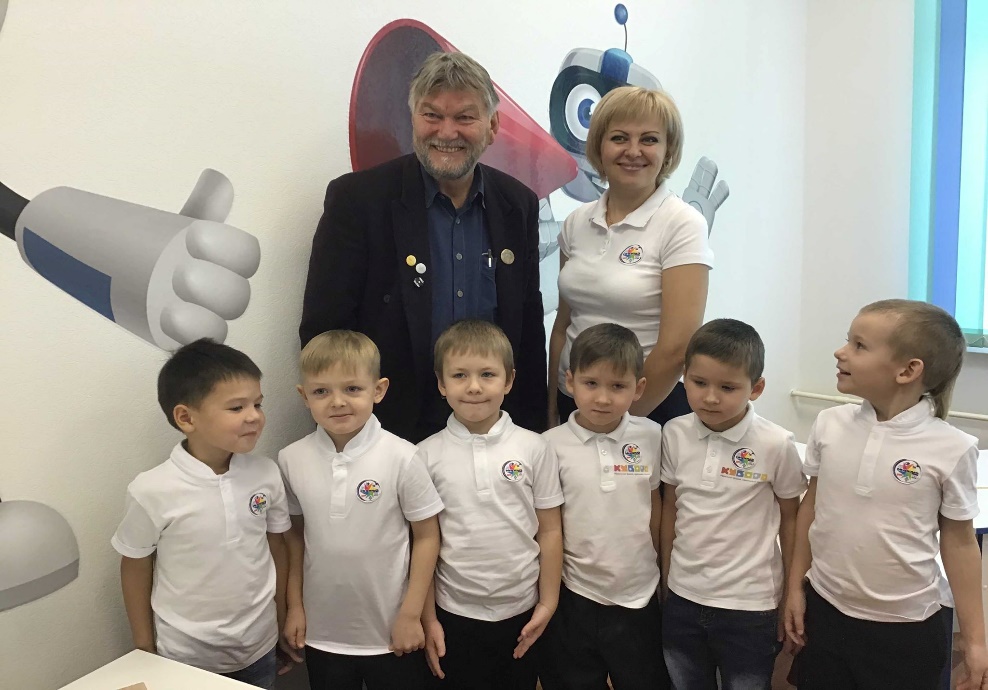 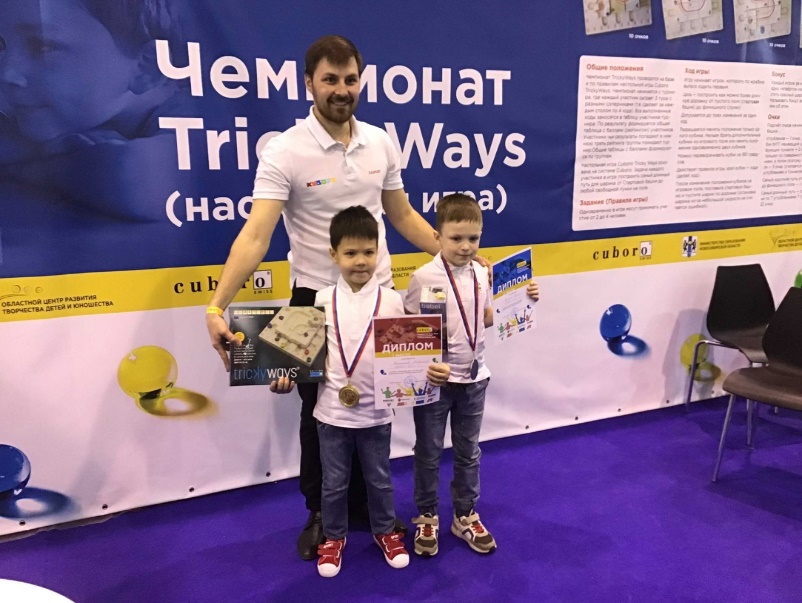 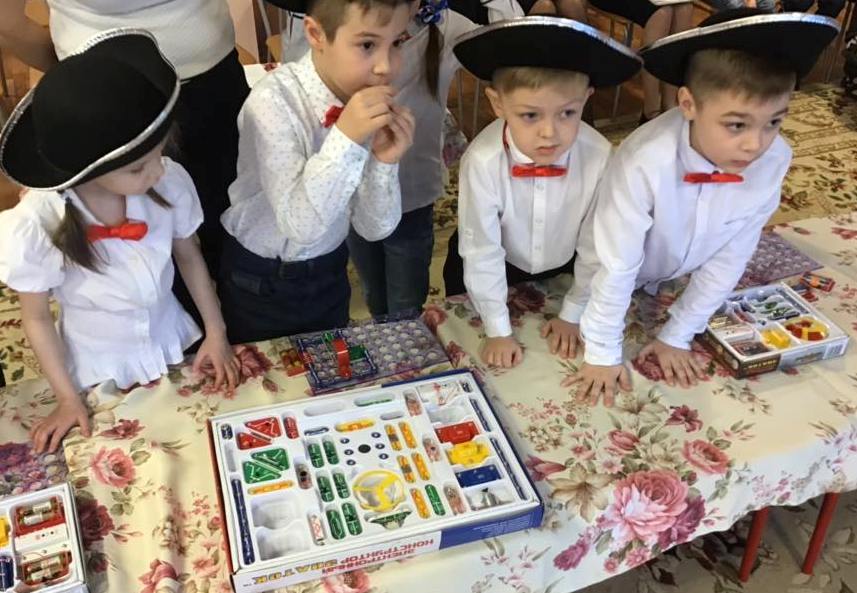 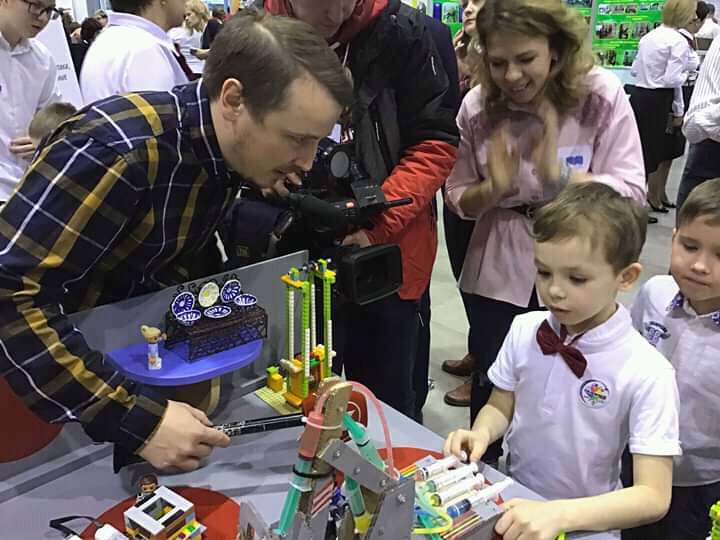 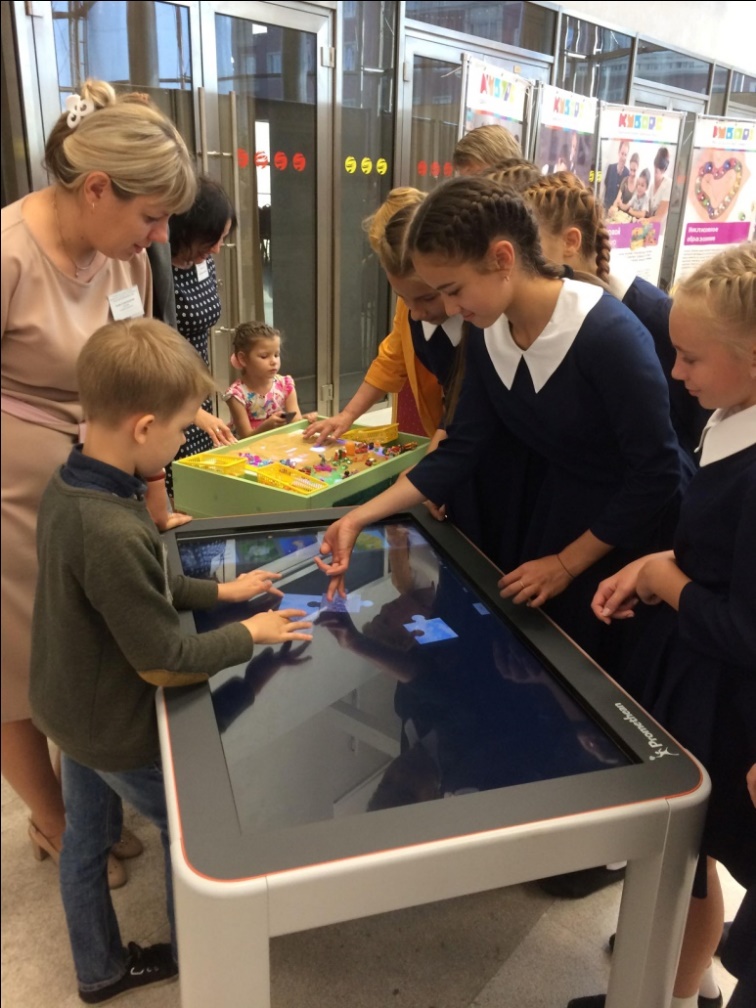 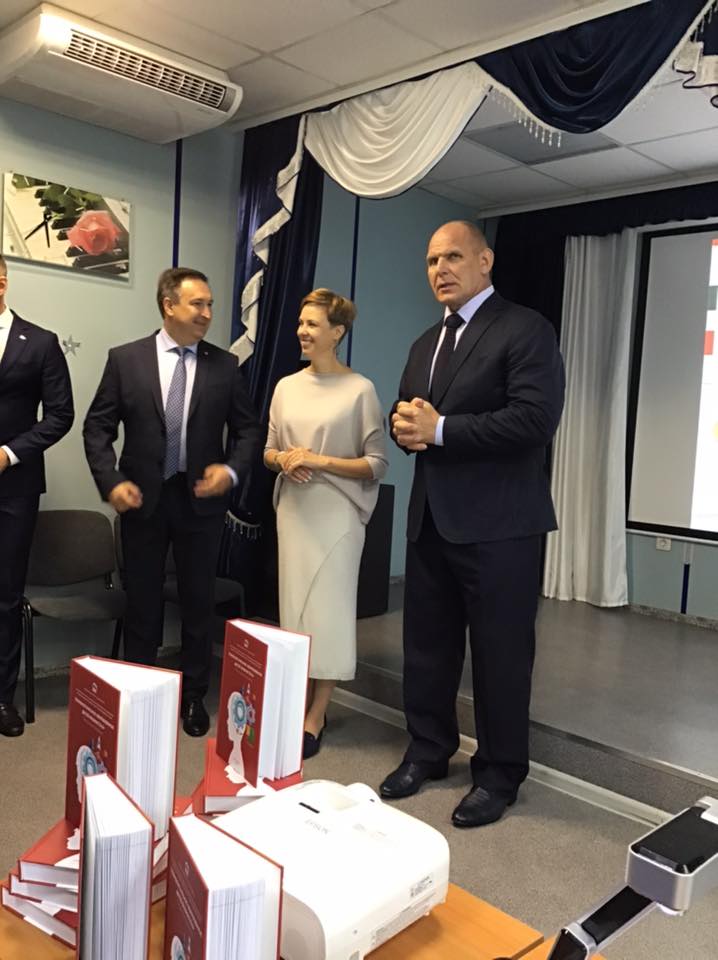 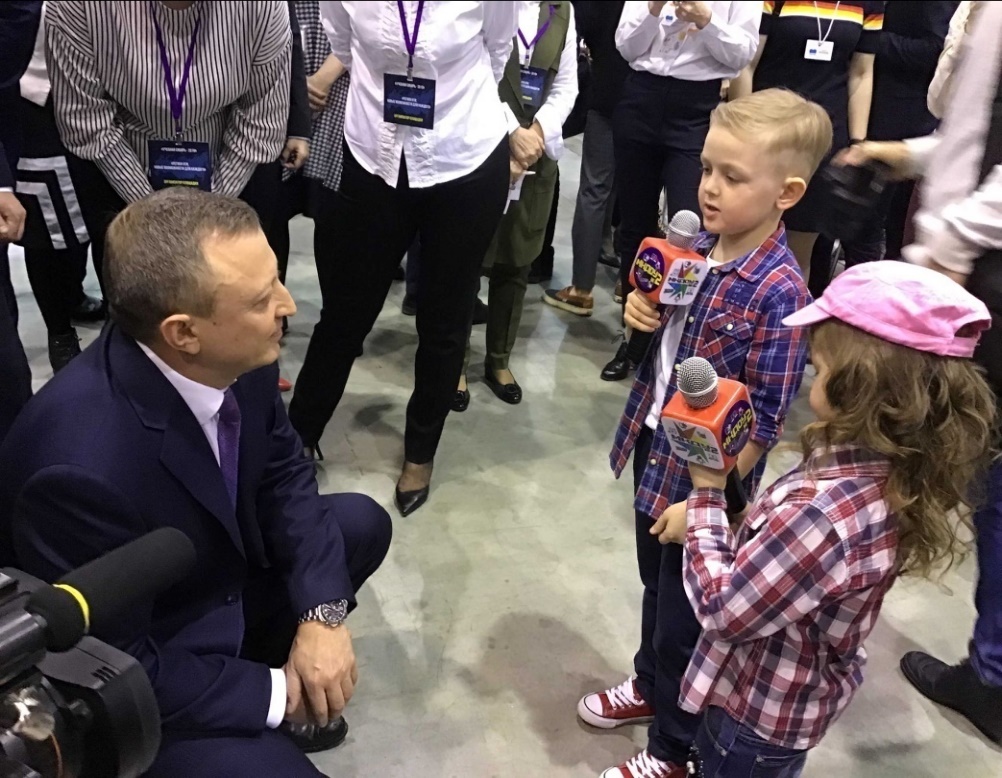 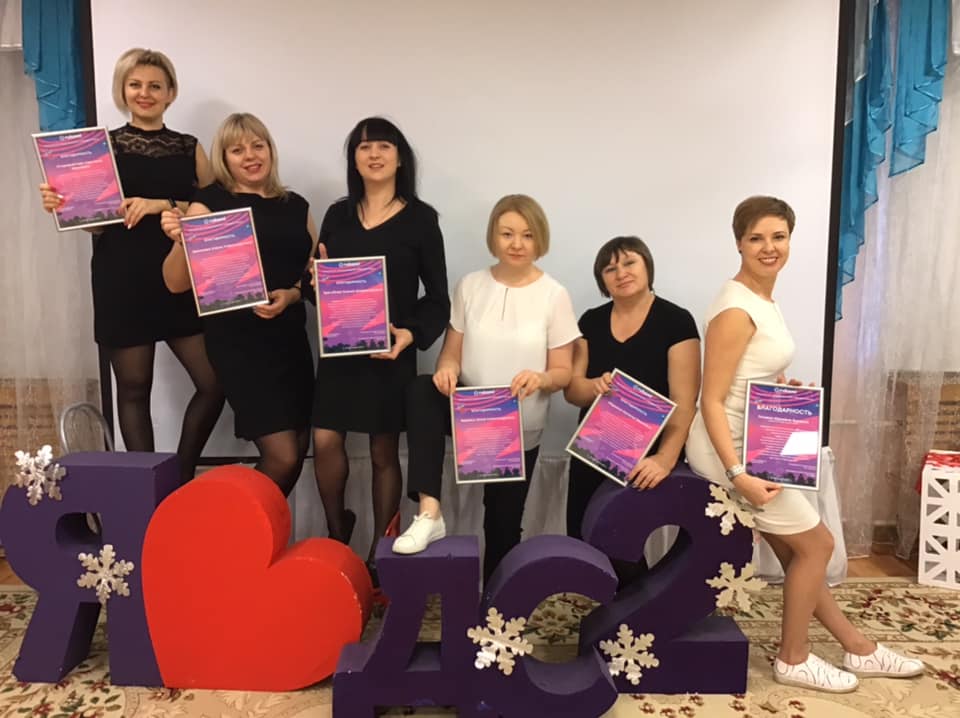 Издание книги «Технологическое образование 6+

Система демонстрации опыта на уровне района, города, страны ( работа на киберфестивале «RUKAMI» как площадка в прямом эфире
КОНТАКТЫ  КОМАНДЫ:
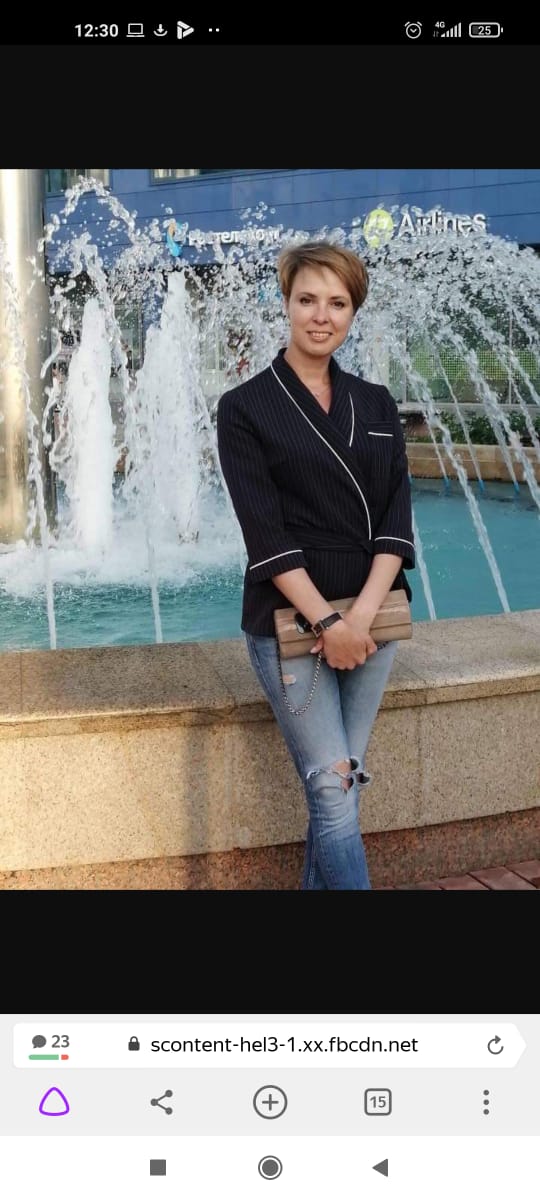 БУРДИНА ТАТЬЯНА ЮРЬЕВНА: +7-903-903-30-36,    t.u.burdina@mail.ru
   Помощник Уполномоченного по правам ребёнка в Новосибирской области.  
Руководитель регионального отделения Всероссийской  общественной организации «Воспитатели России»

    БЕРЁЗКА ЮЛИЯ АЛЕКСАНДРОВНА: +7-953-881-62-34,
berezka-berezka2010@yandex.ru
  Старший воспитатель МКДОУ д/сад №2, г. Новосибирска. Секретарь    регионального отделения Всероссийской  общественной организации «Воспитатели России»)
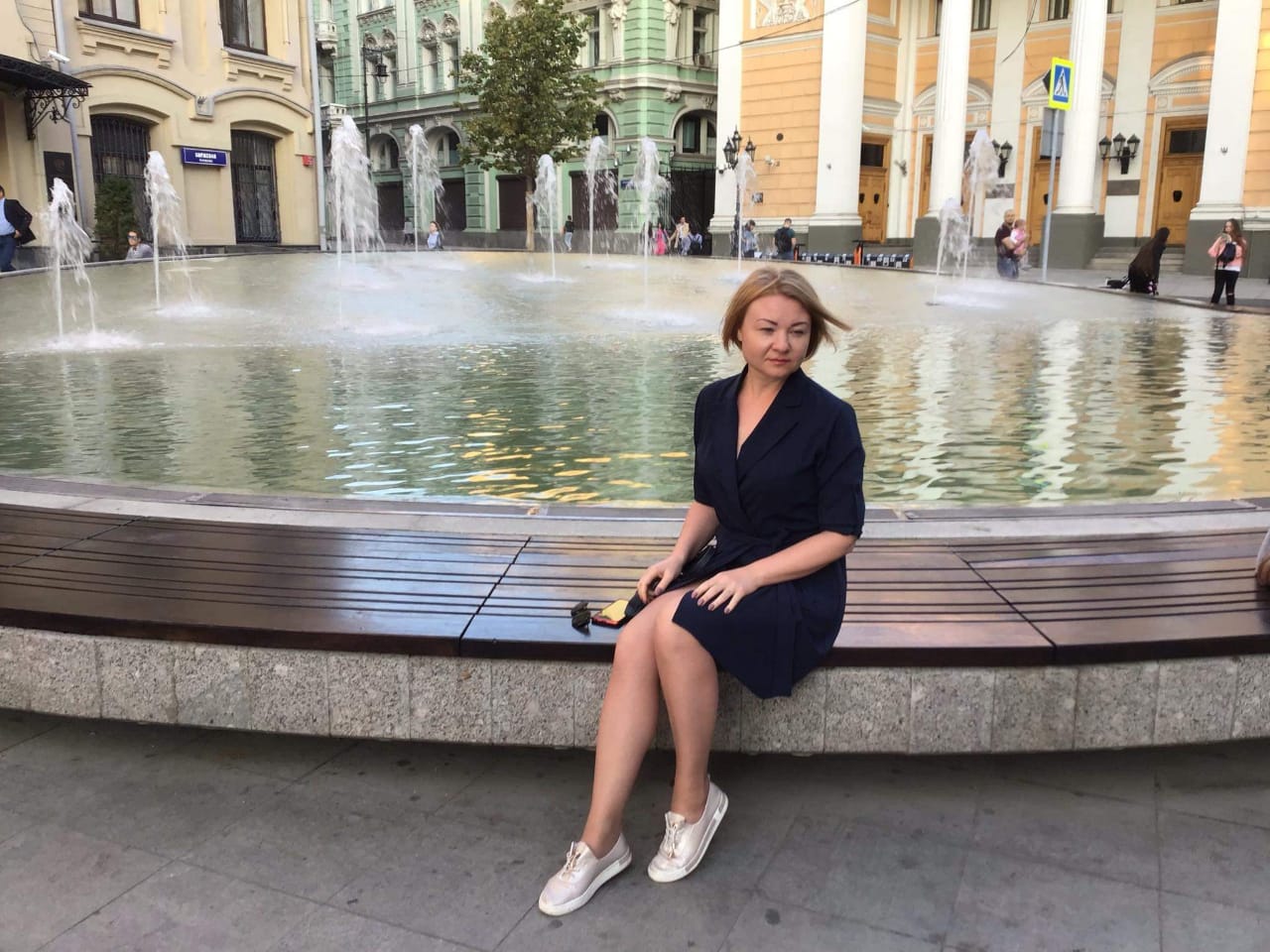